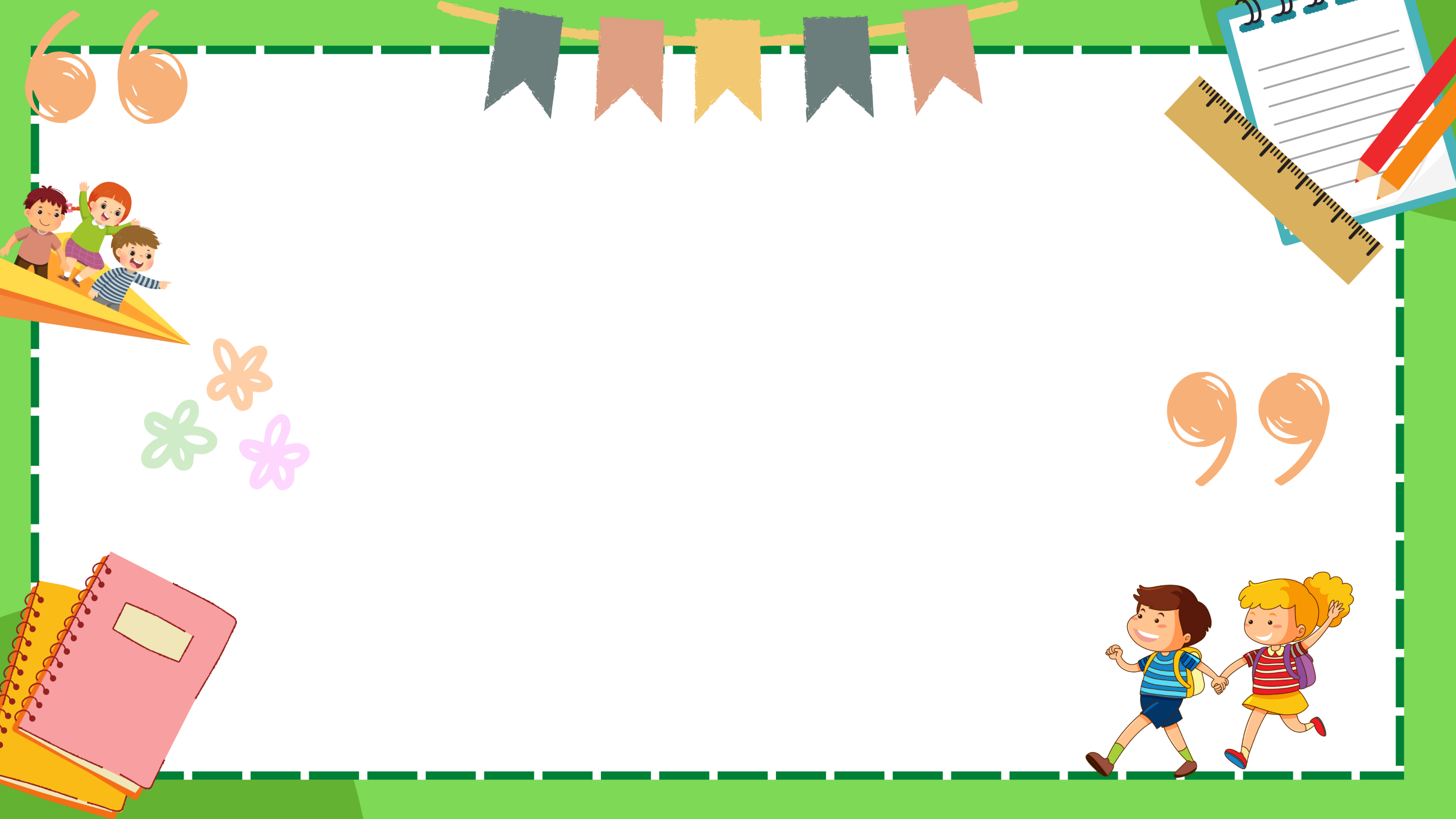 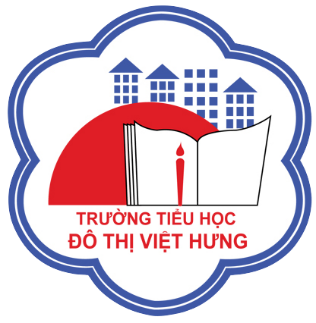 ỦY BAN NHÂN DÂN QUẬN LONG BIÊN
TRƯỜNG TIỂU HỌC ĐÔ THỊ VIỆT HƯNG
BÀI GIẢNG ĐIỆN TỬ
KHỐI 3
MÔN: HĐTN
13
Món quà yêu thương
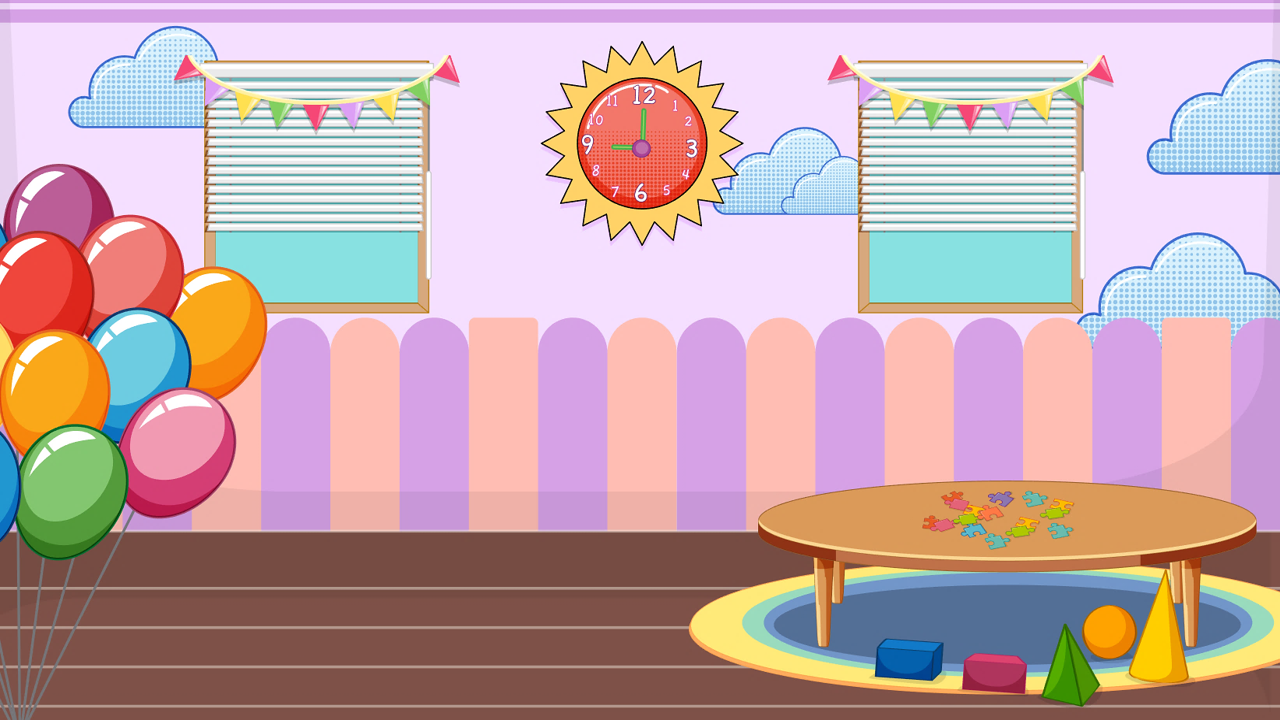 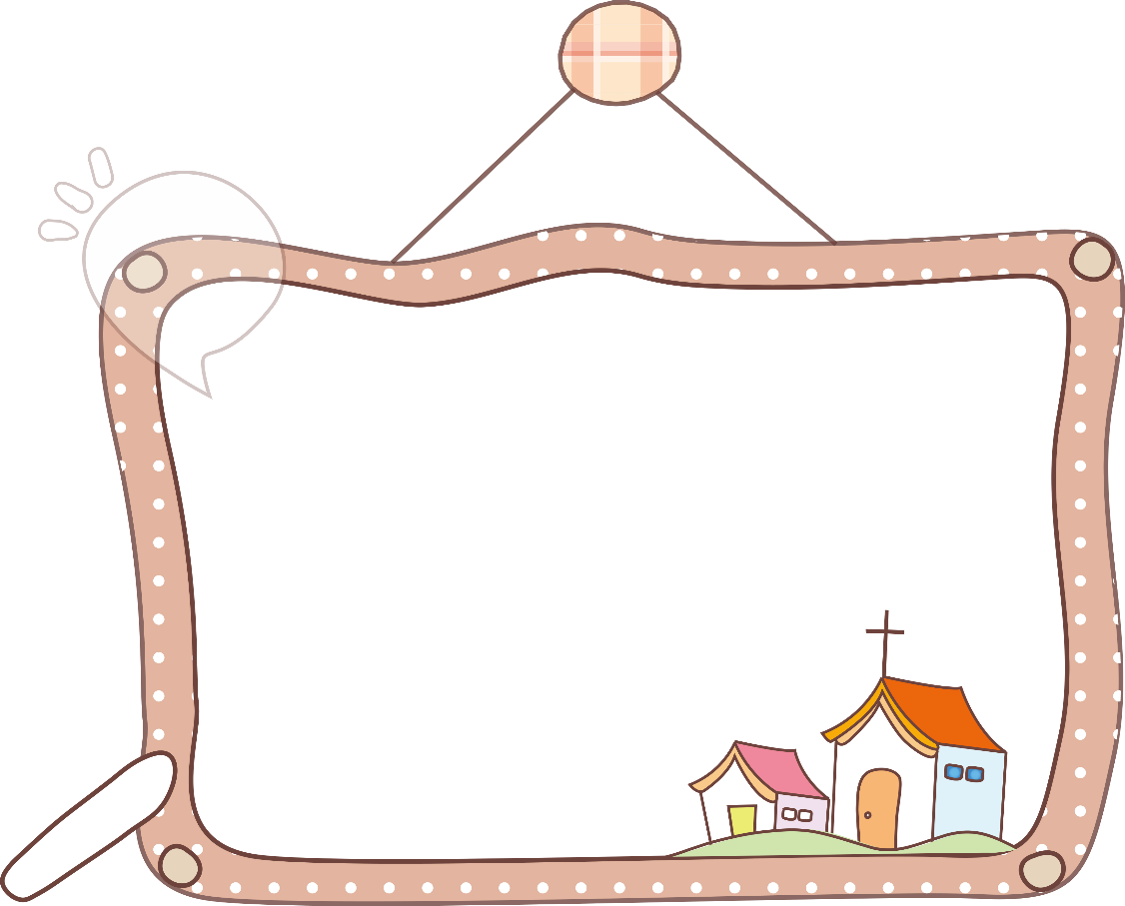 SINH HOẠT LỚP
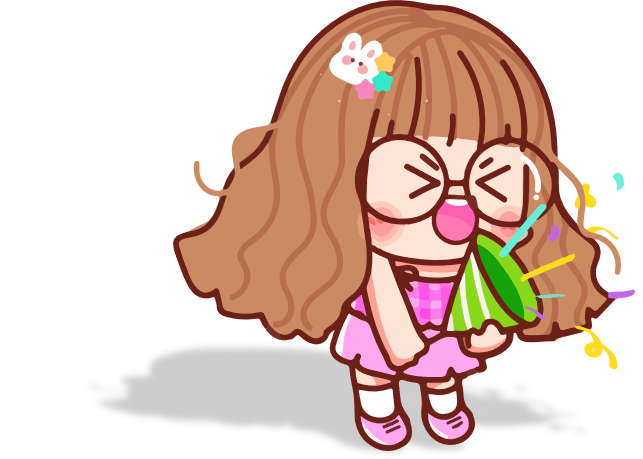 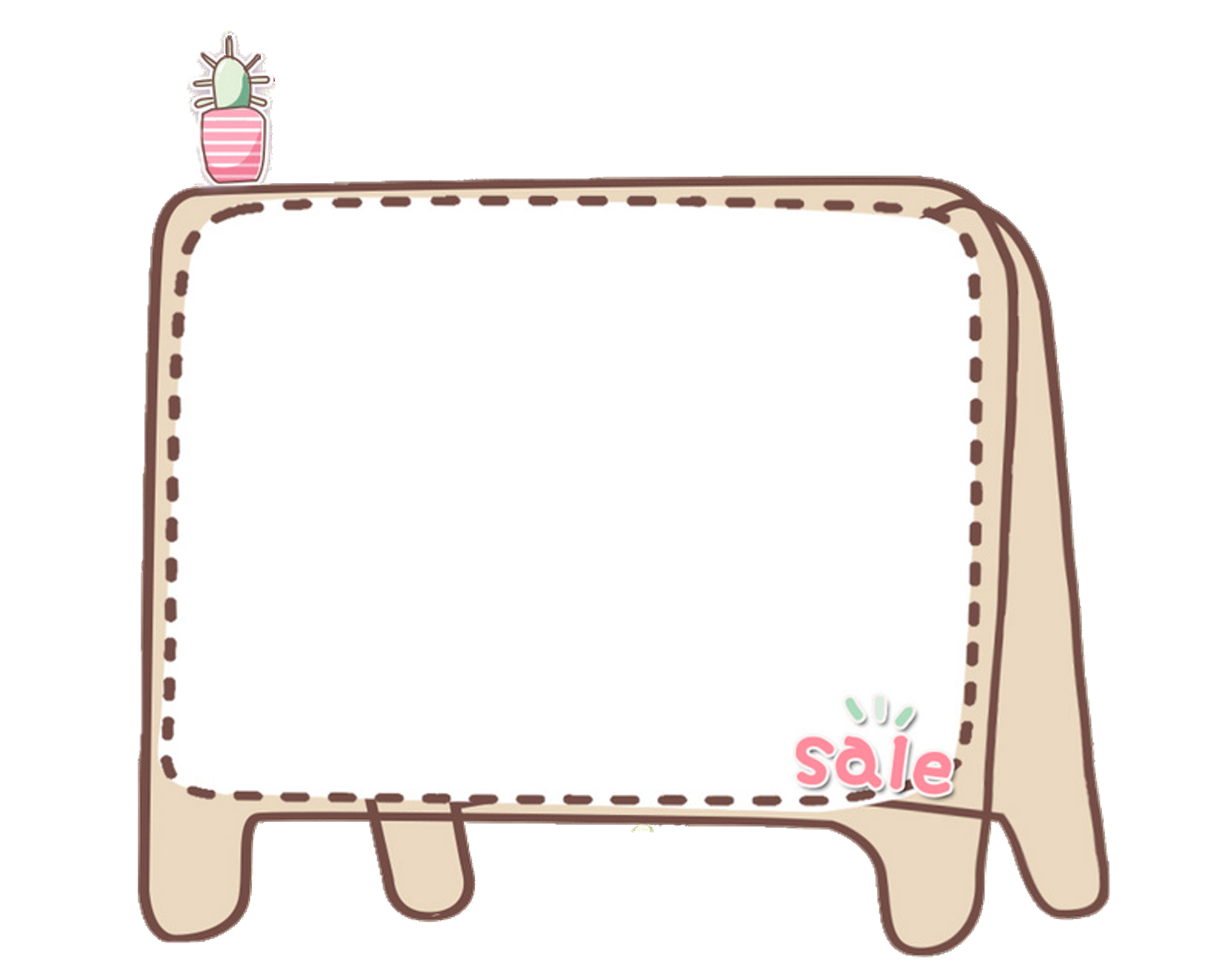 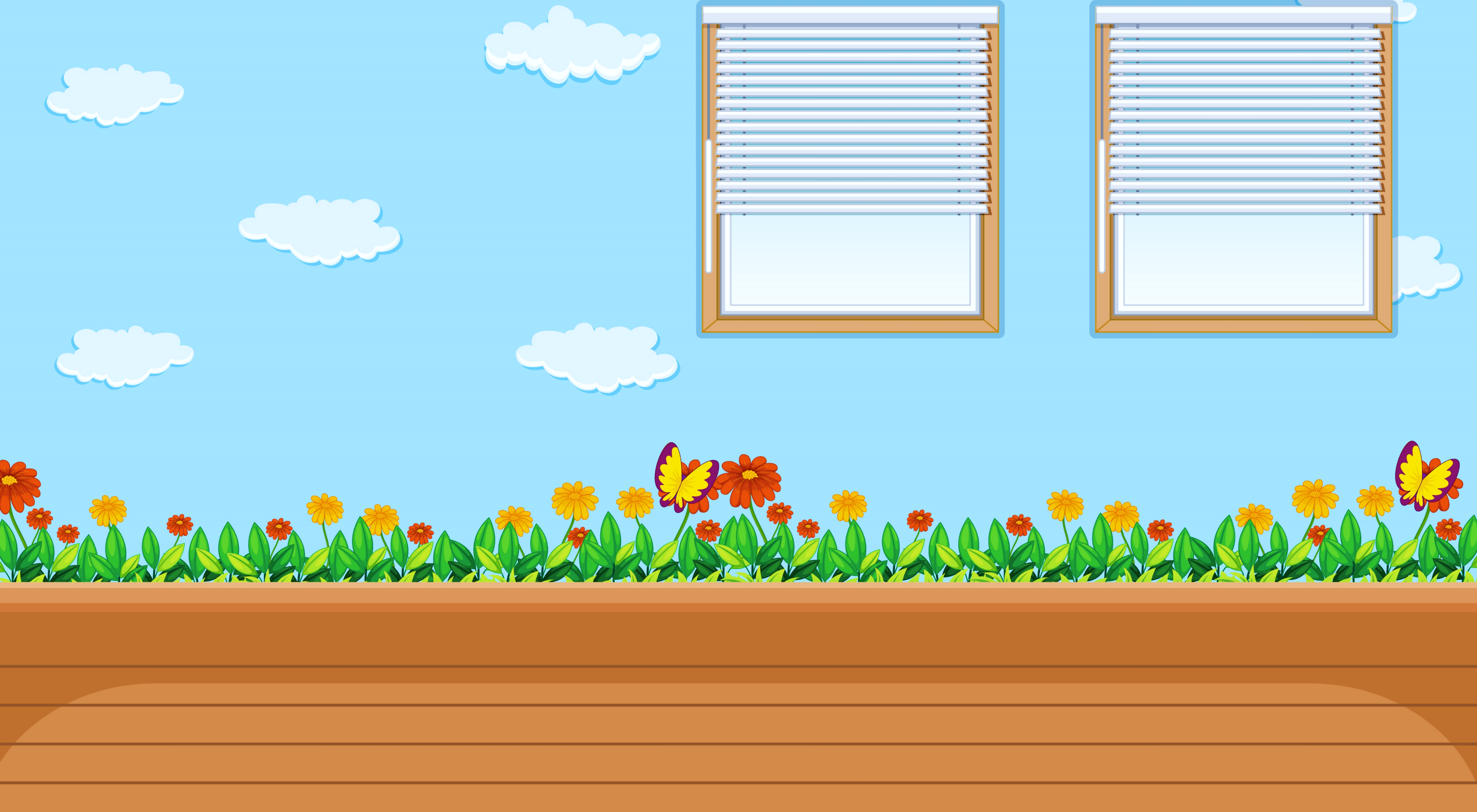 Nhận xét 
hoạt động 
Tuần 13
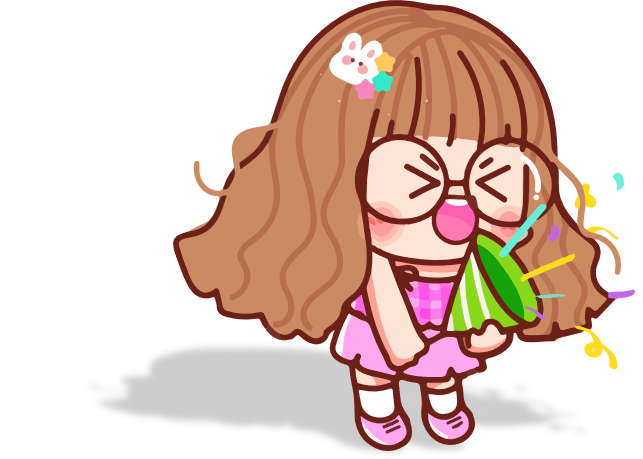 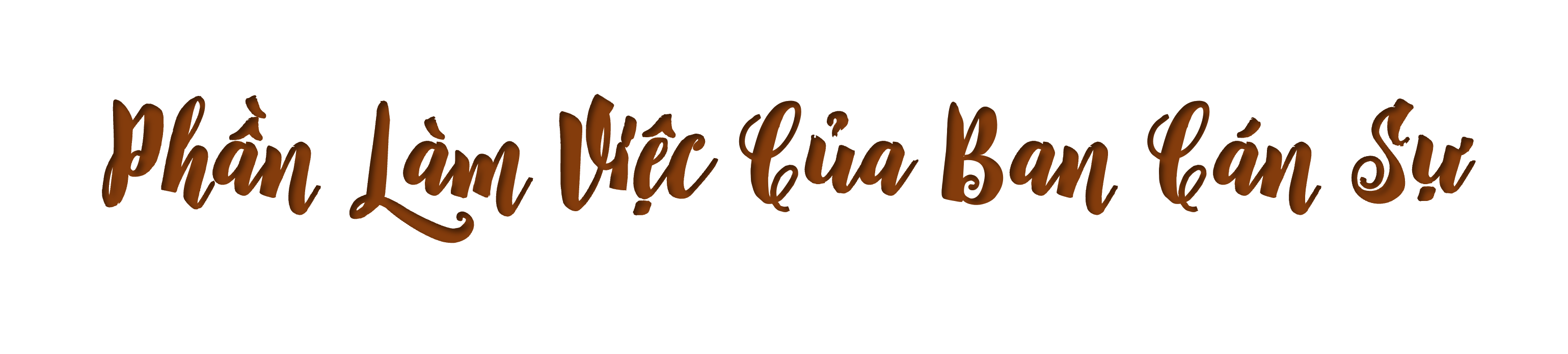 Các tổ trưởng báo cáo kết quả hoạt động trong tuần của tổ.
Lớp trưởng báo cáo kết quả học tập của lớp trong tuần.
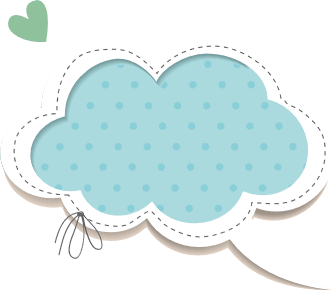 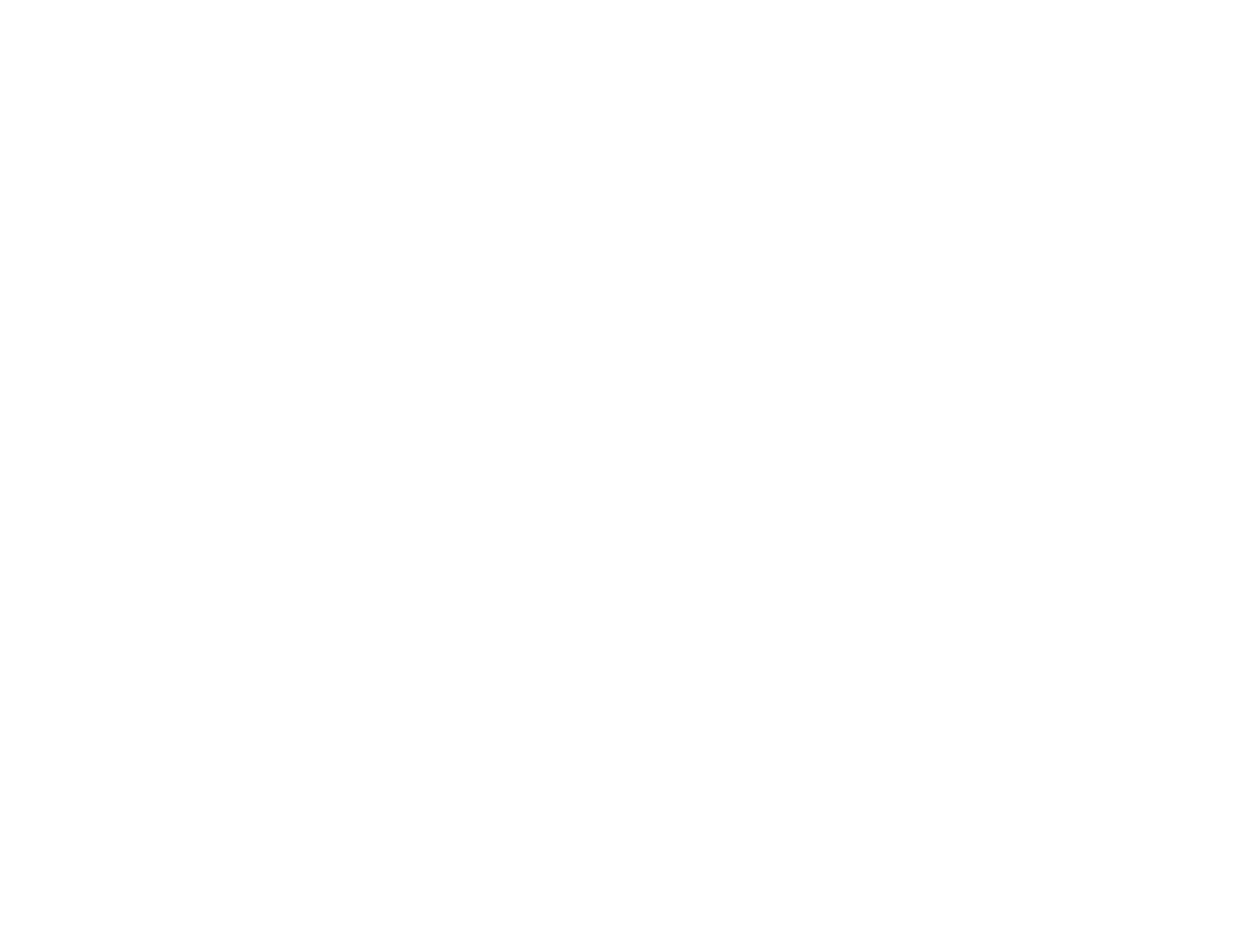 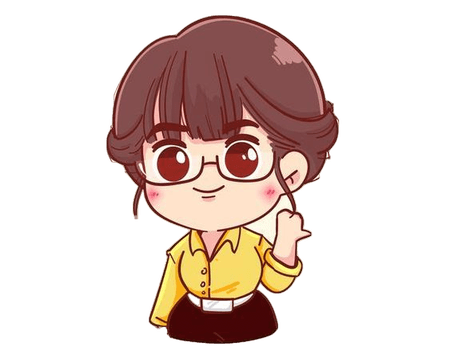 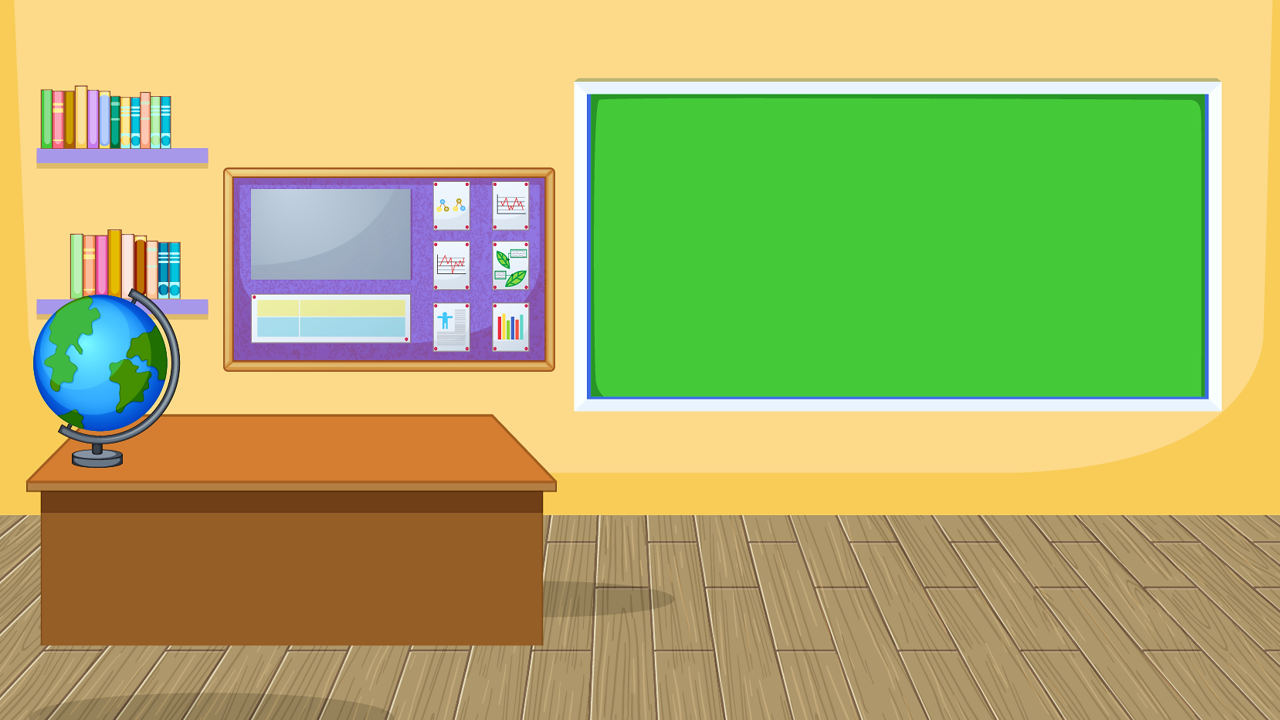 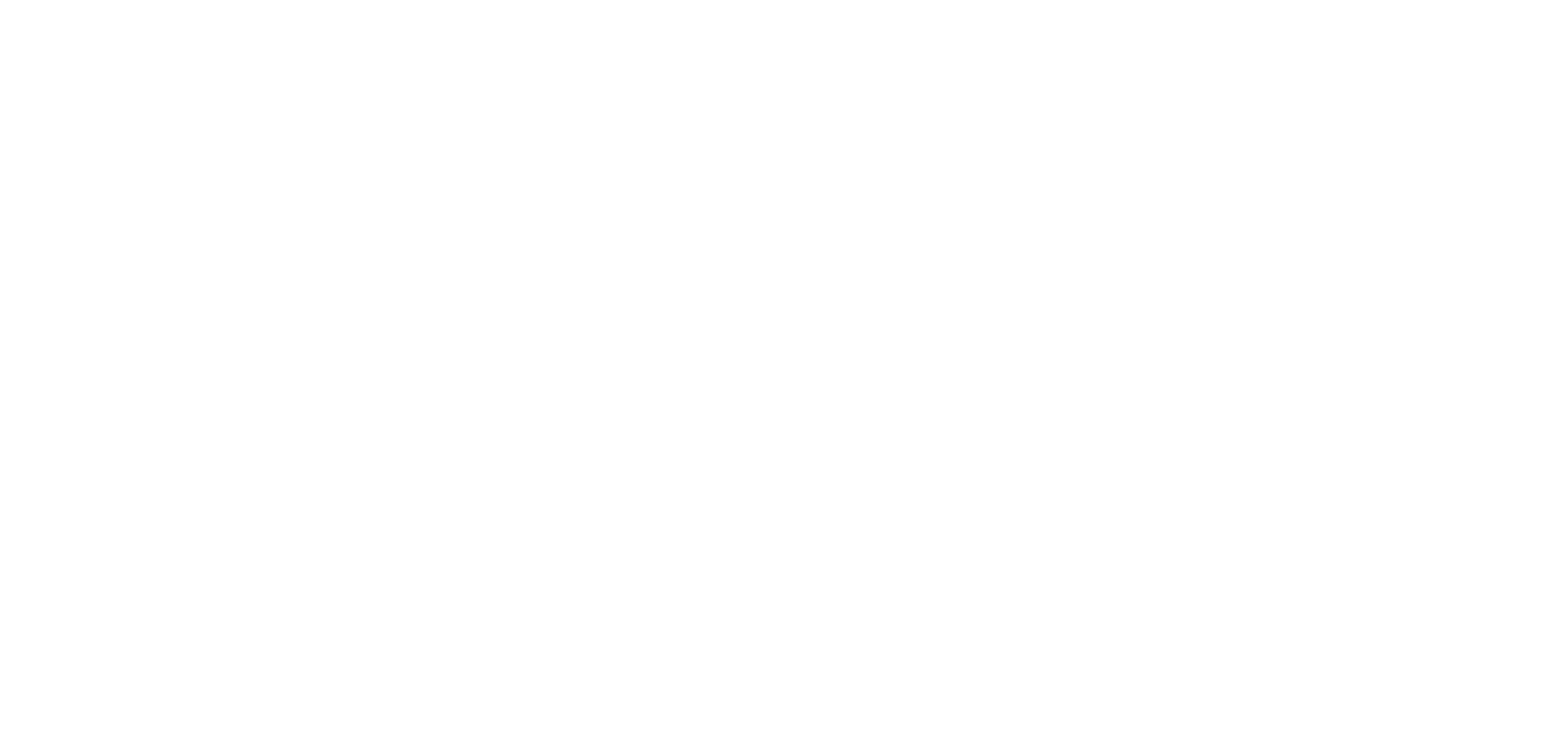 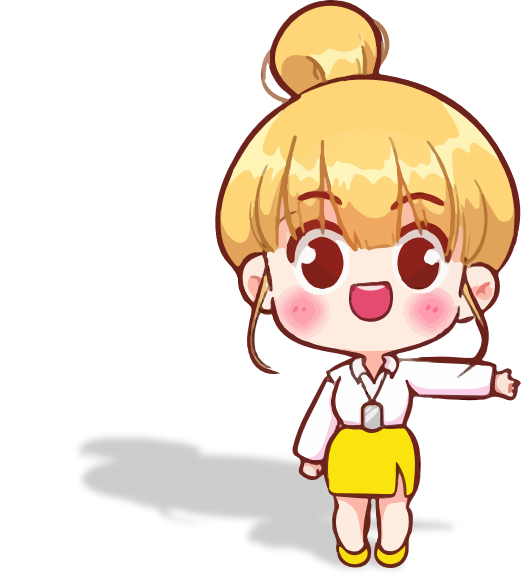 Những điều em cần cố gắng hơn ở tuần mới
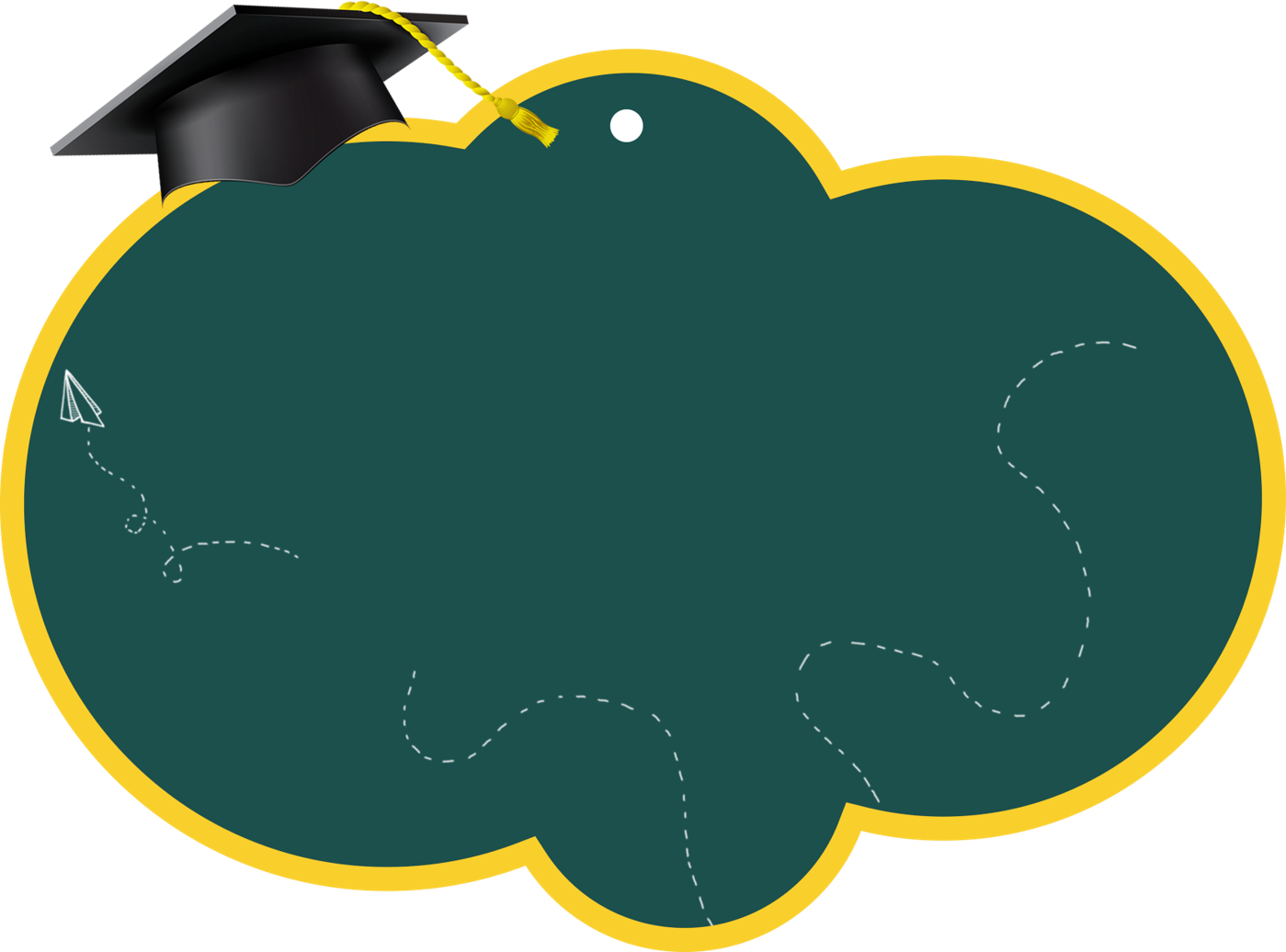 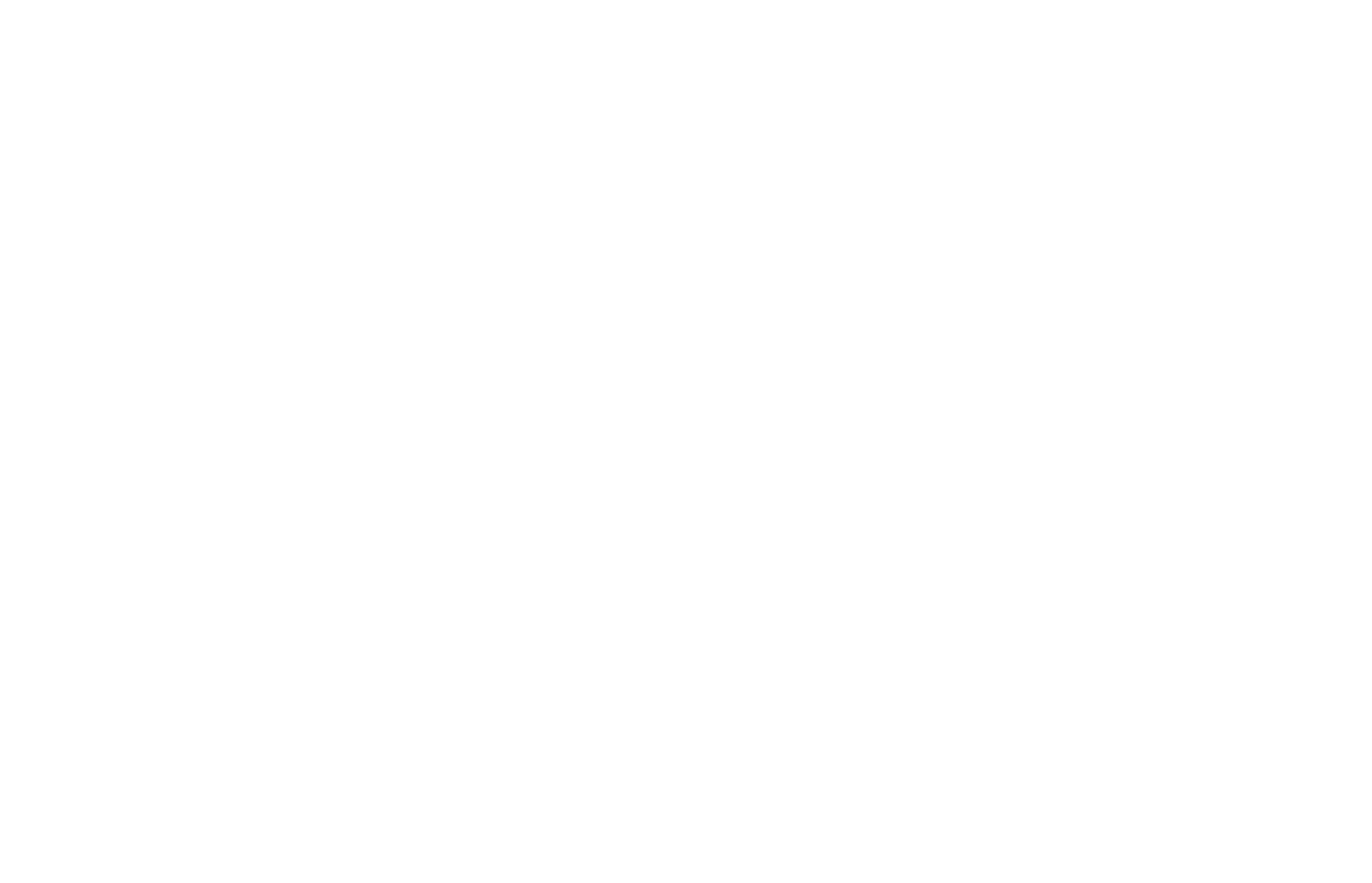 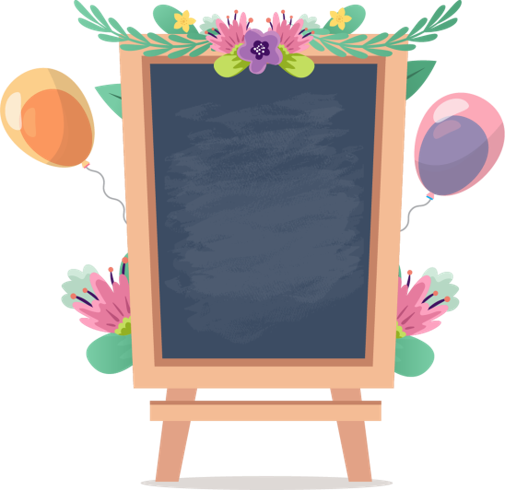 GÓC 
TUYÊN 
DƯƠNG
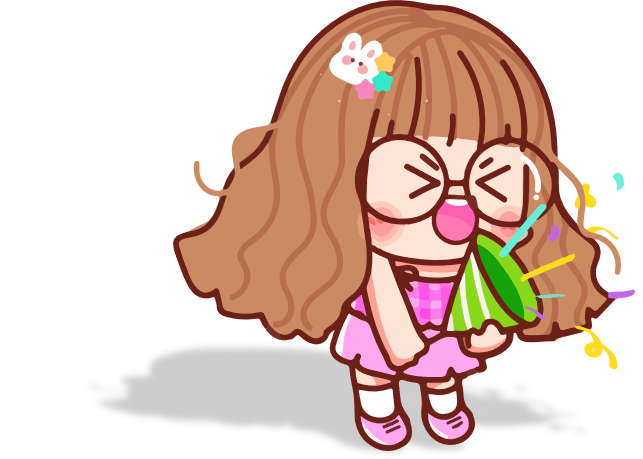 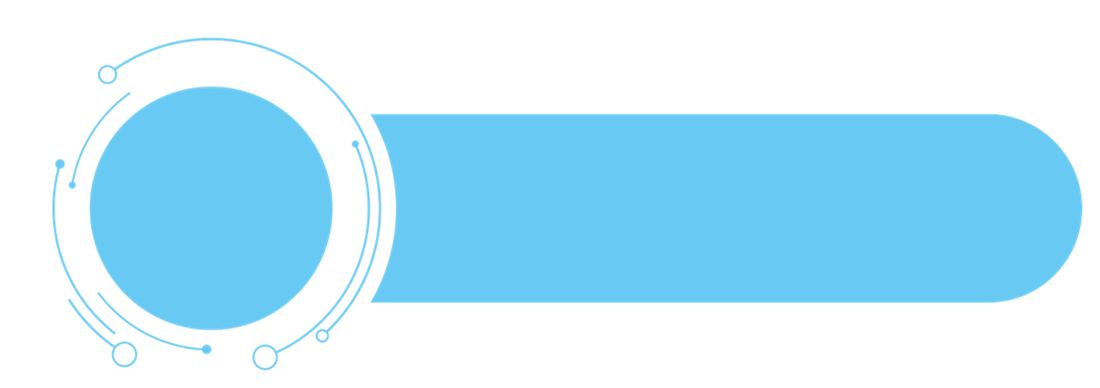 9
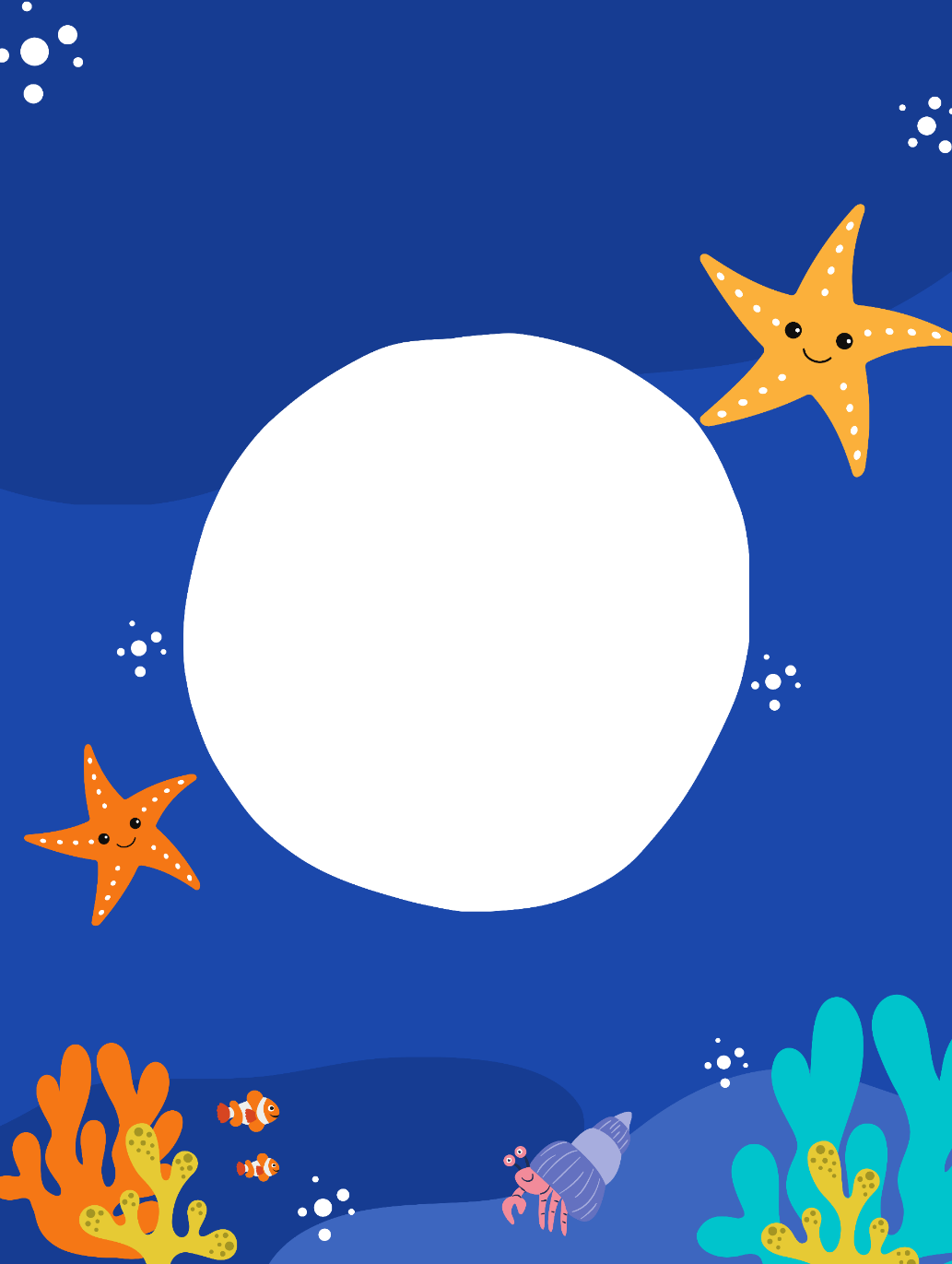 Ngôi sao của tháng
Ngôi sao tháng
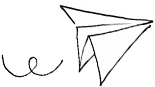 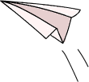 Ngôi sao chăm chỉ
Ngôi sao chăm chỉ
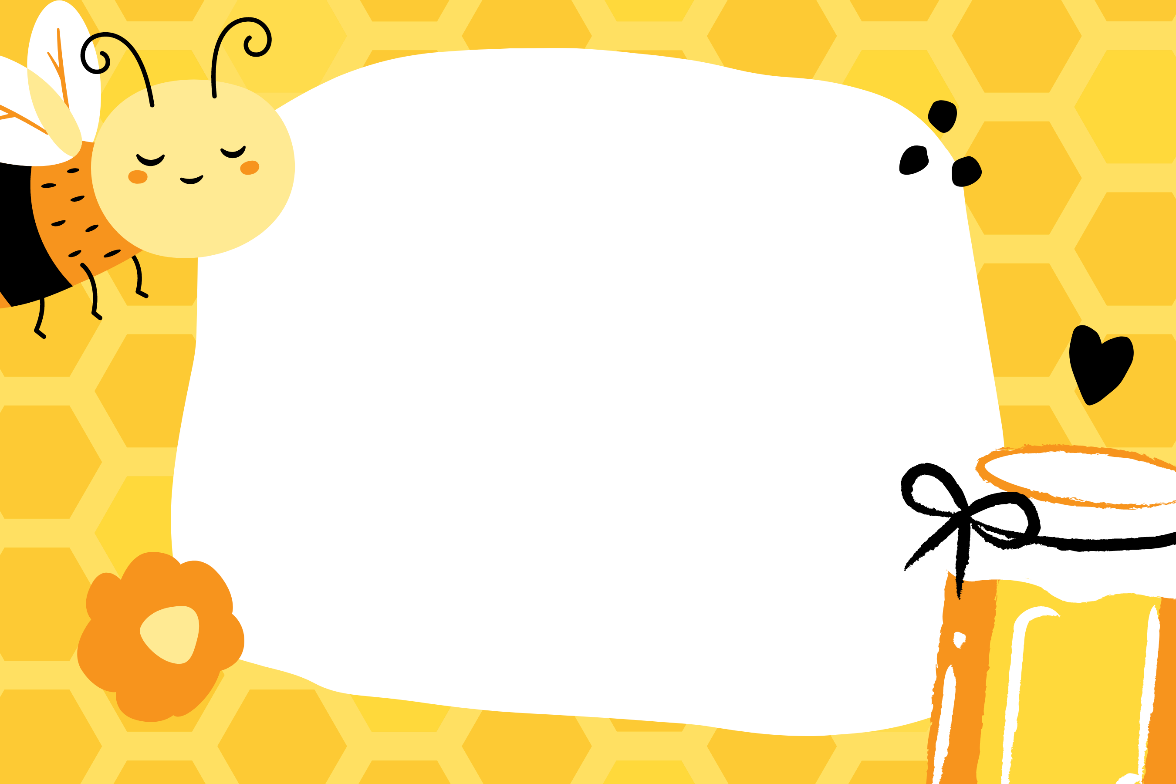 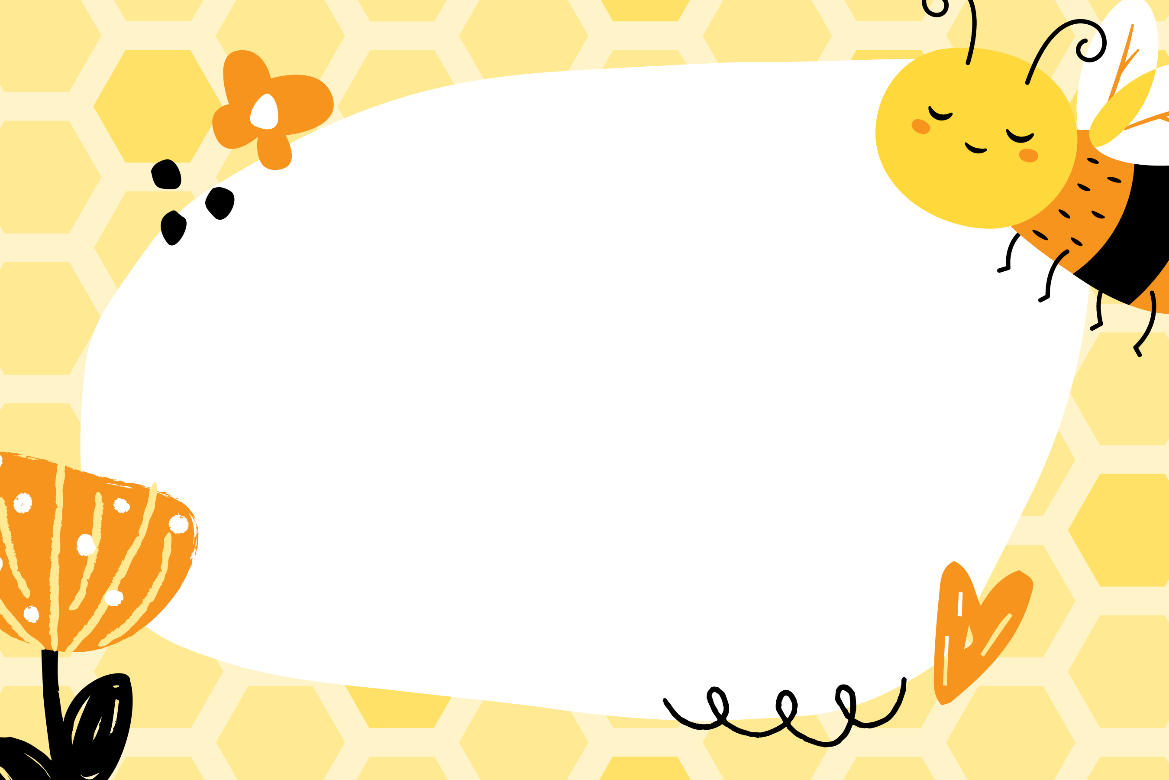 Nguyễn Văn A
Nguyễn Văn B
Phạm Văn C
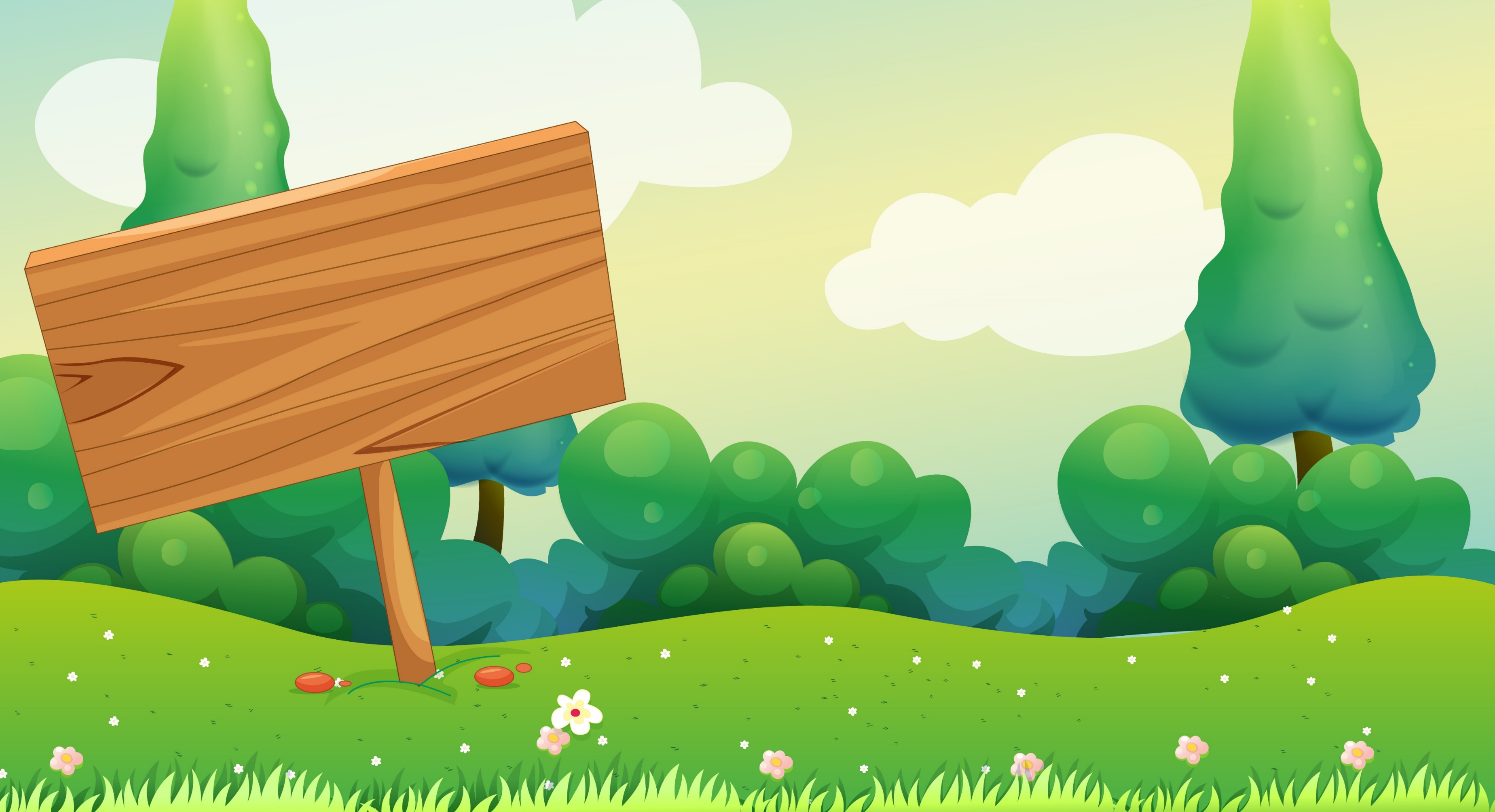 Phương hướng hoạt động tuần 14
Sinh hoạt chủ điểm
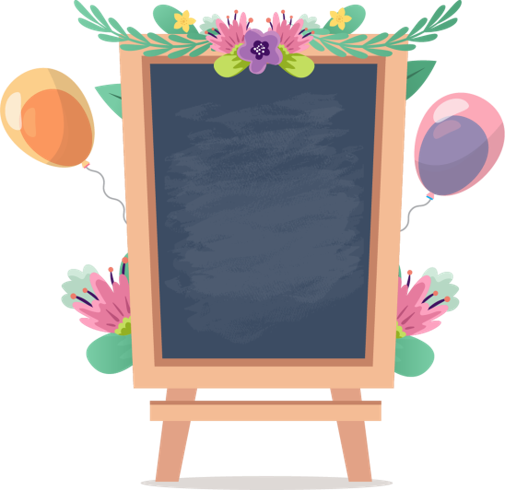 Cảm nghĩ 
của em 
về lớp học 
thân thiện
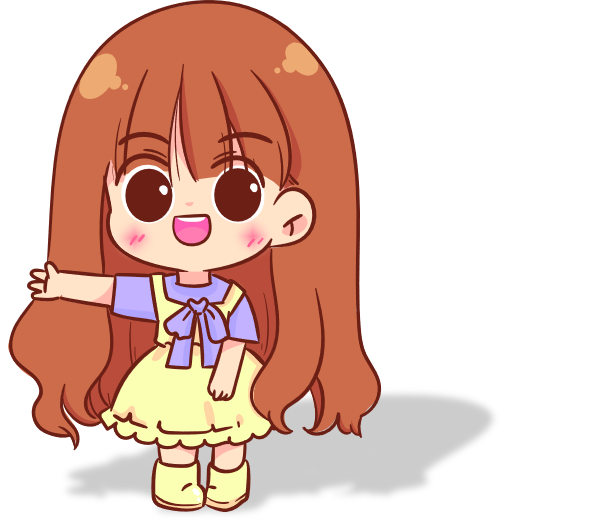 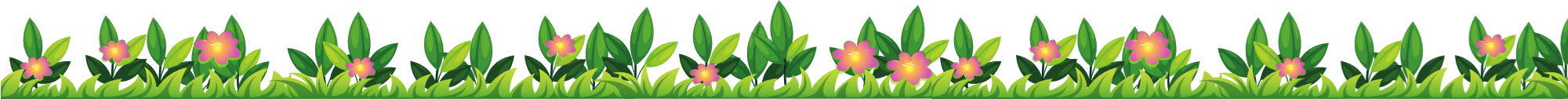 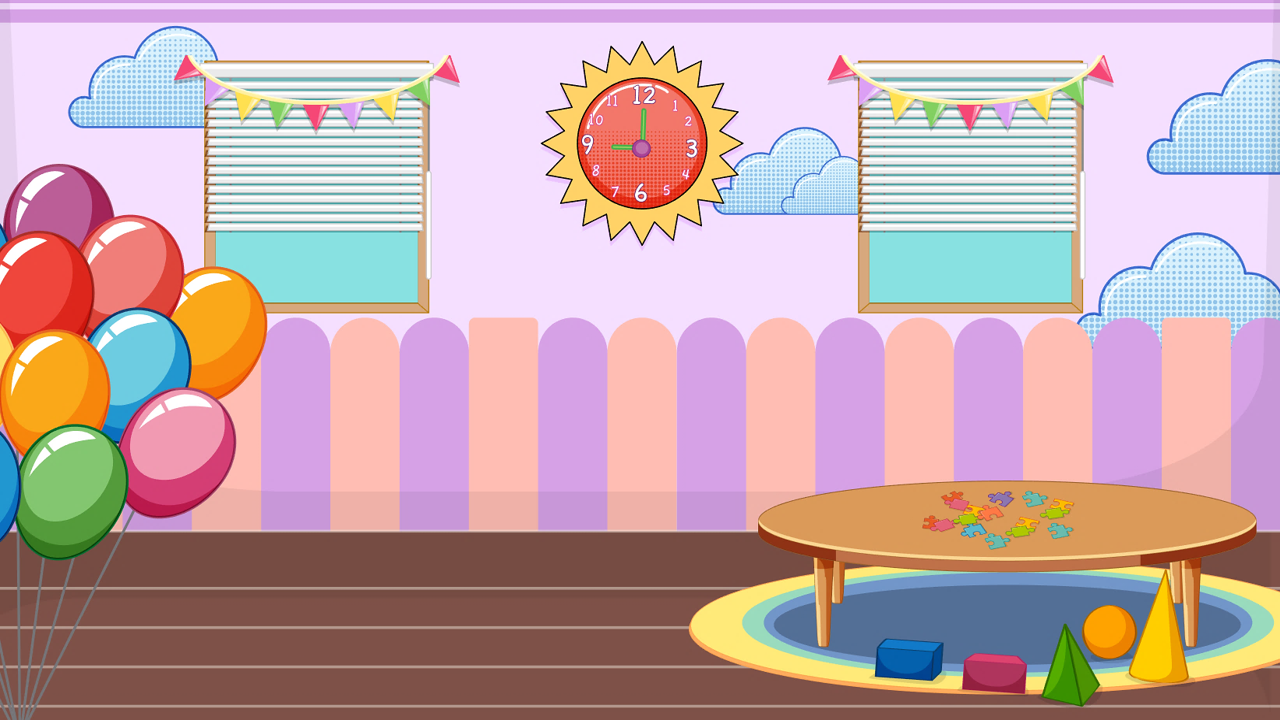 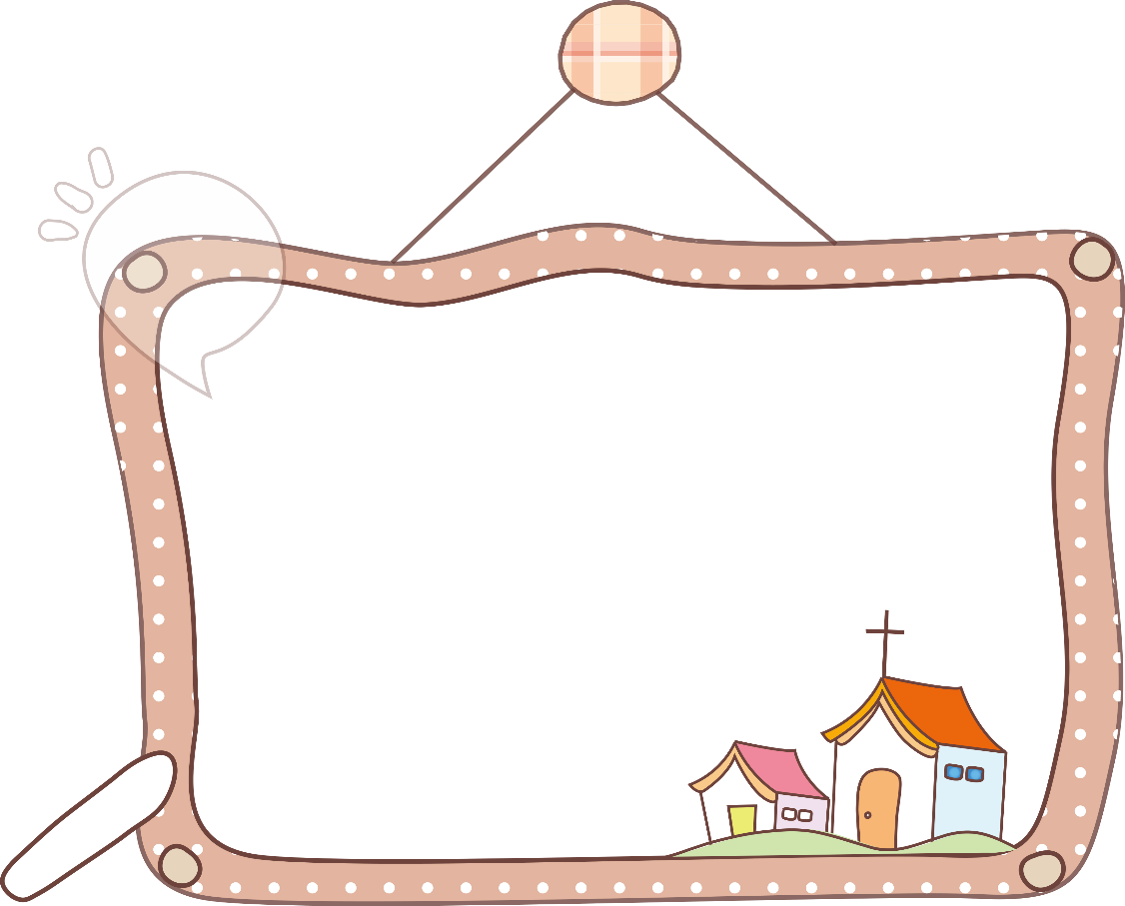 SINH HOẠT Chủ ĐỀ
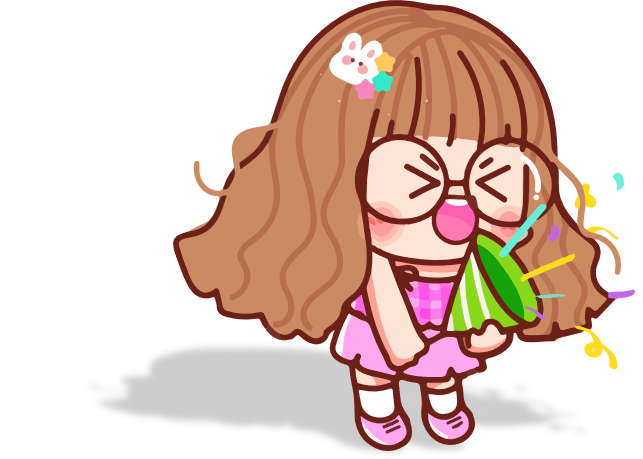 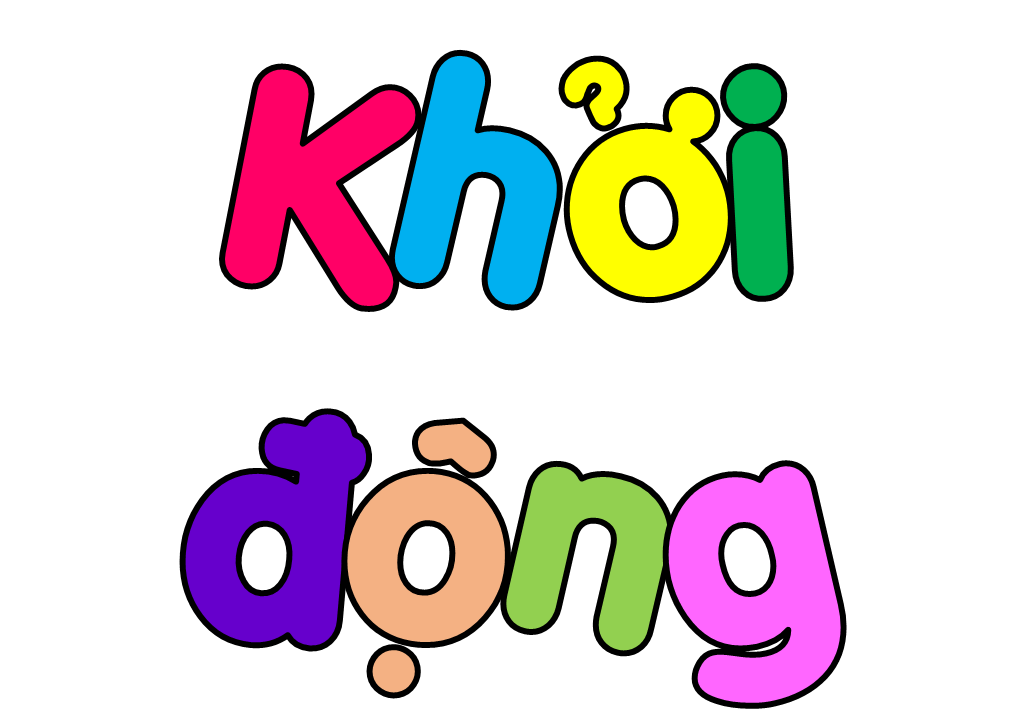 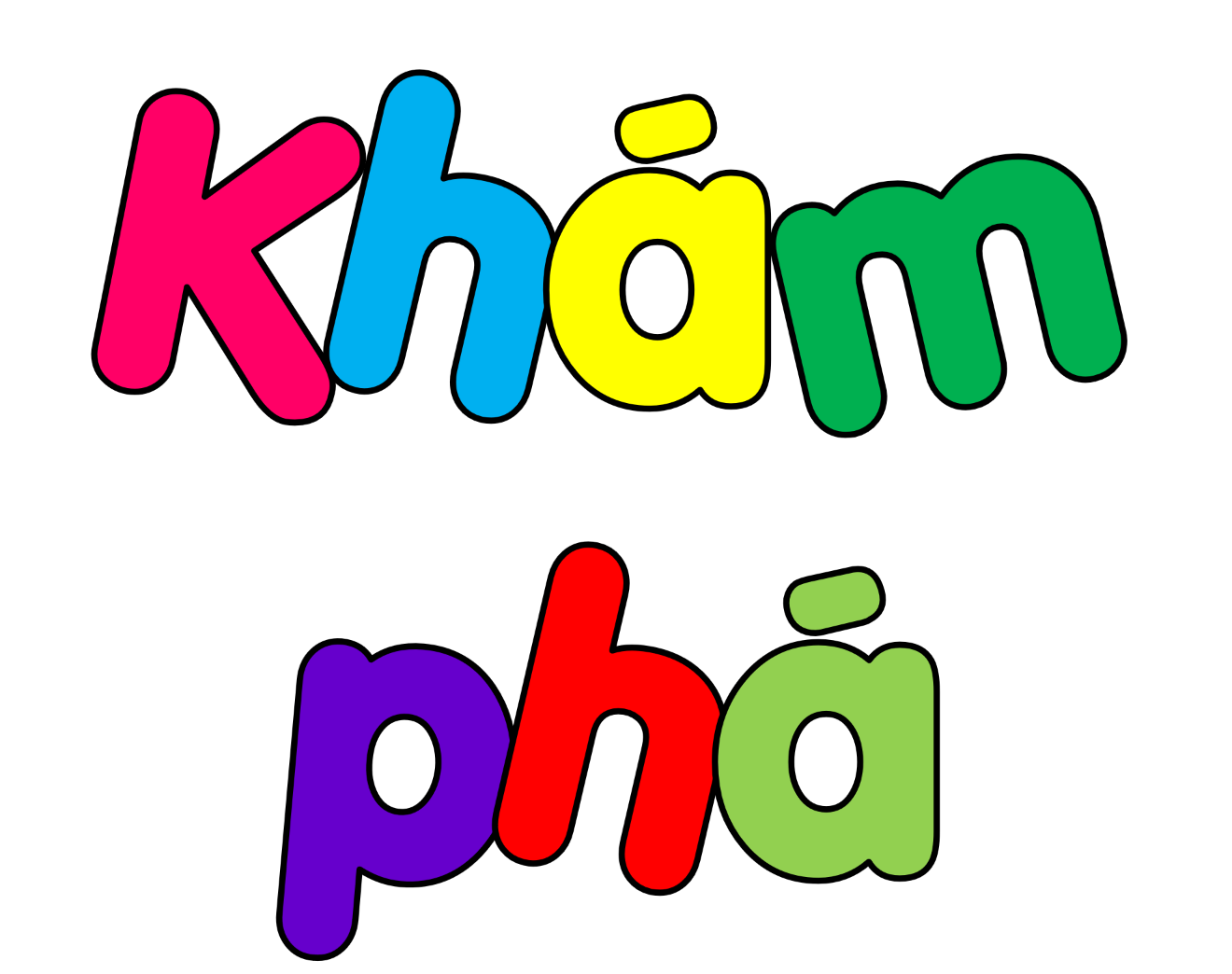 III. Sinh hoạt chủ đề “MÓN QUÀ YÊU THƯƠNG”.
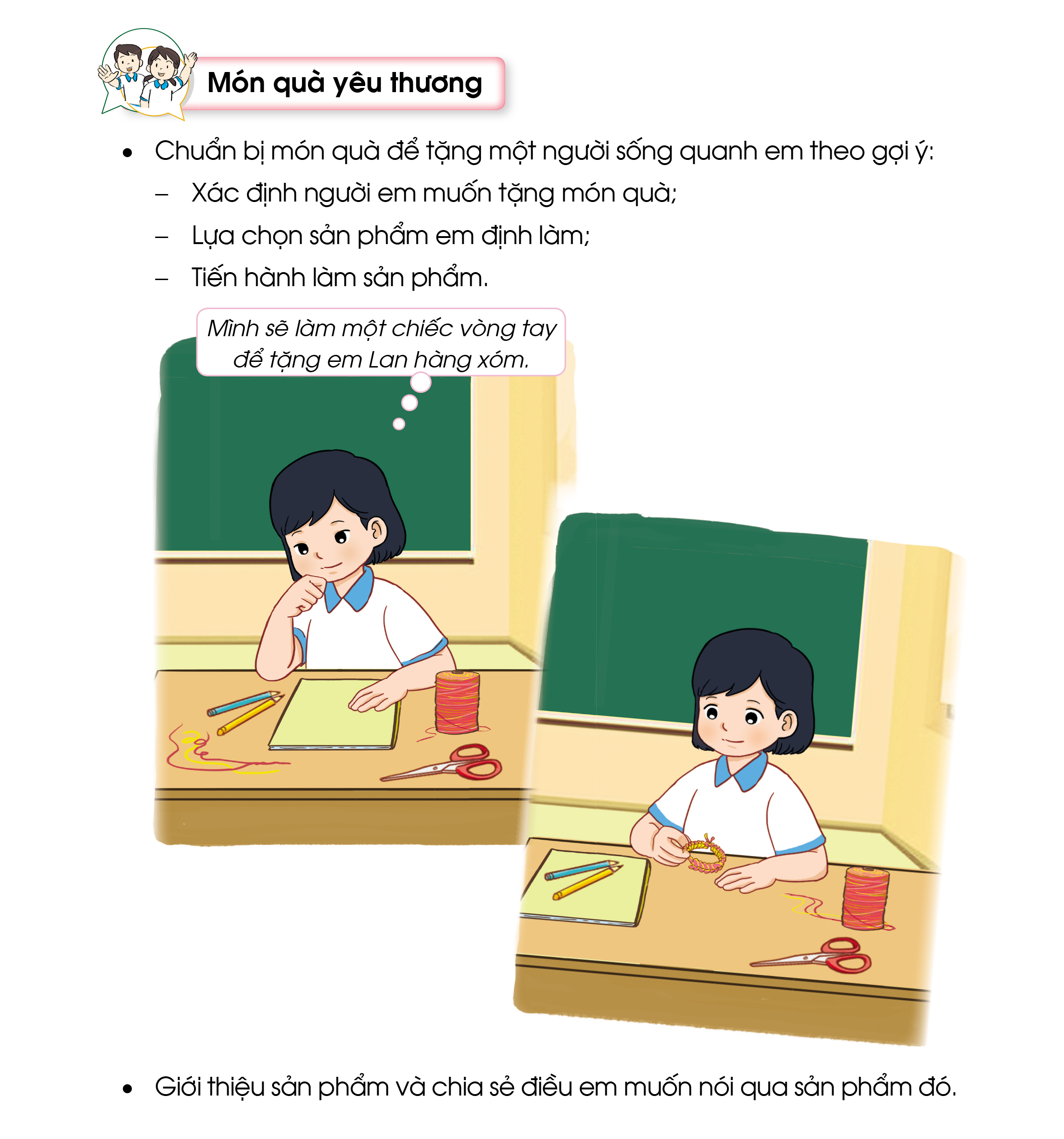 Chuẩn bị món quà để tặng một người sống quanh em theo gợi ý:
- Xác định người em muốn tặng món quà.
- Lựa chọn sản phẩm em định làm.
- Tiến hành làm sản phẩm.
Nhận xét về ý tưởng sản phẩm dưới đây:
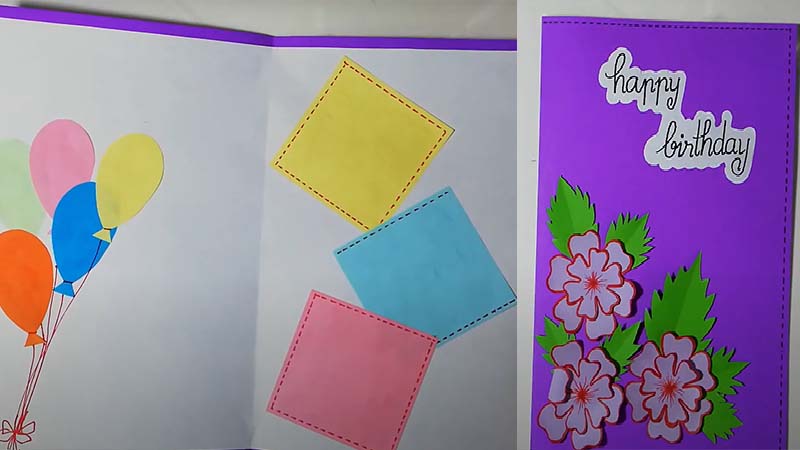 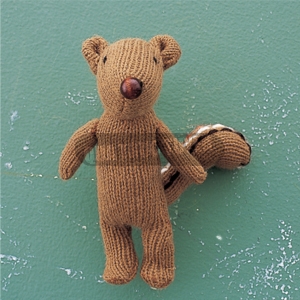 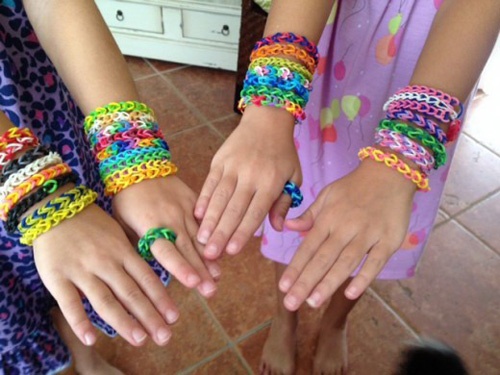 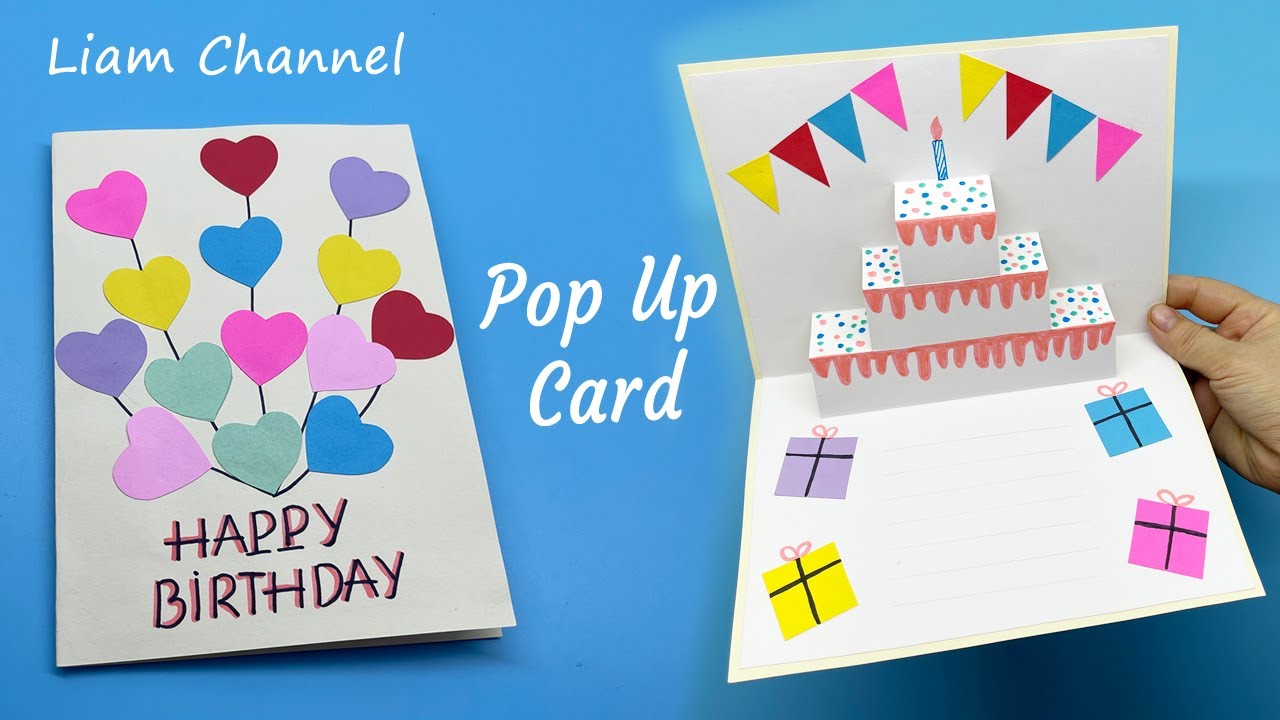 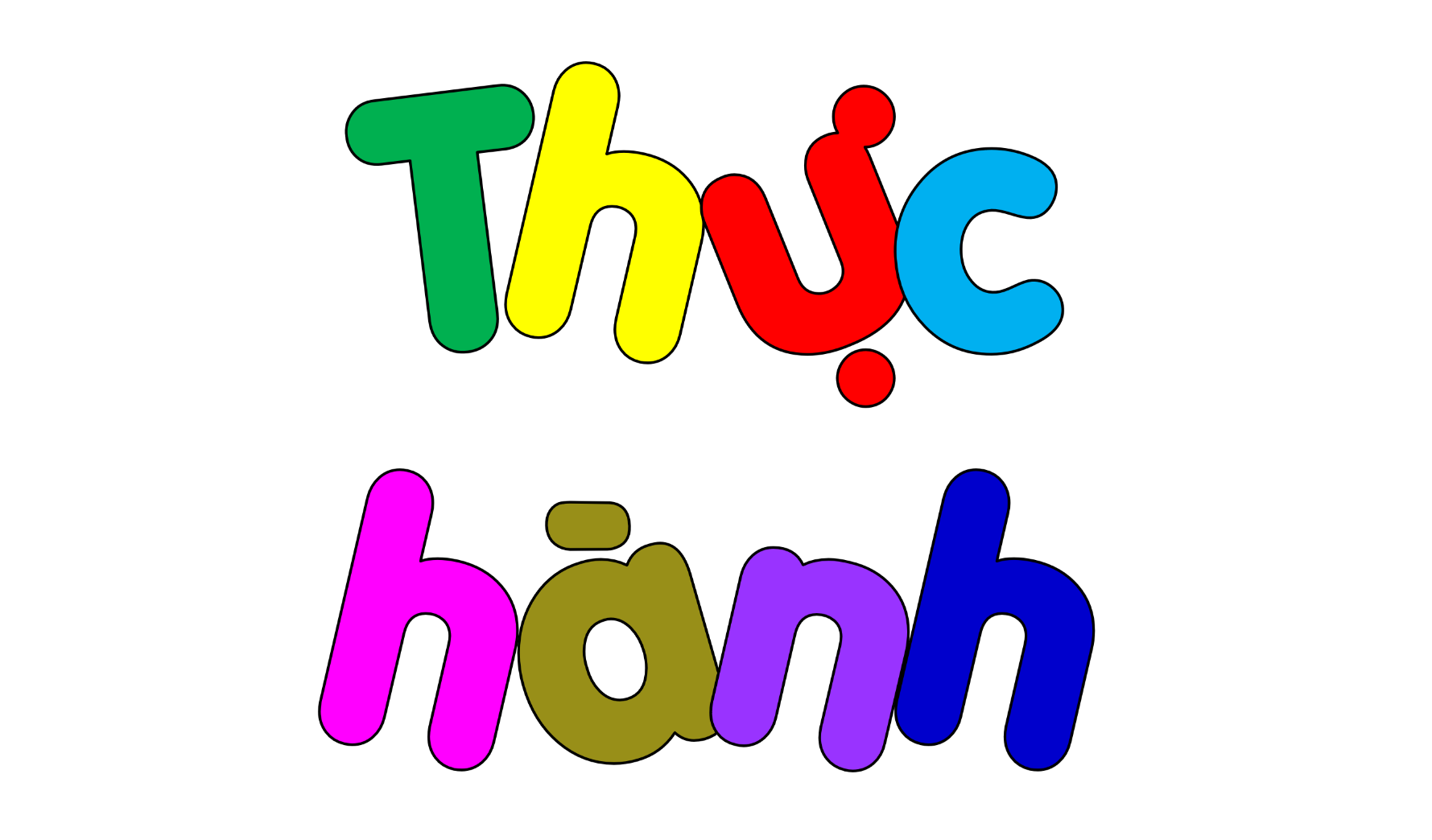 Tiến hành làm sản phẩm .
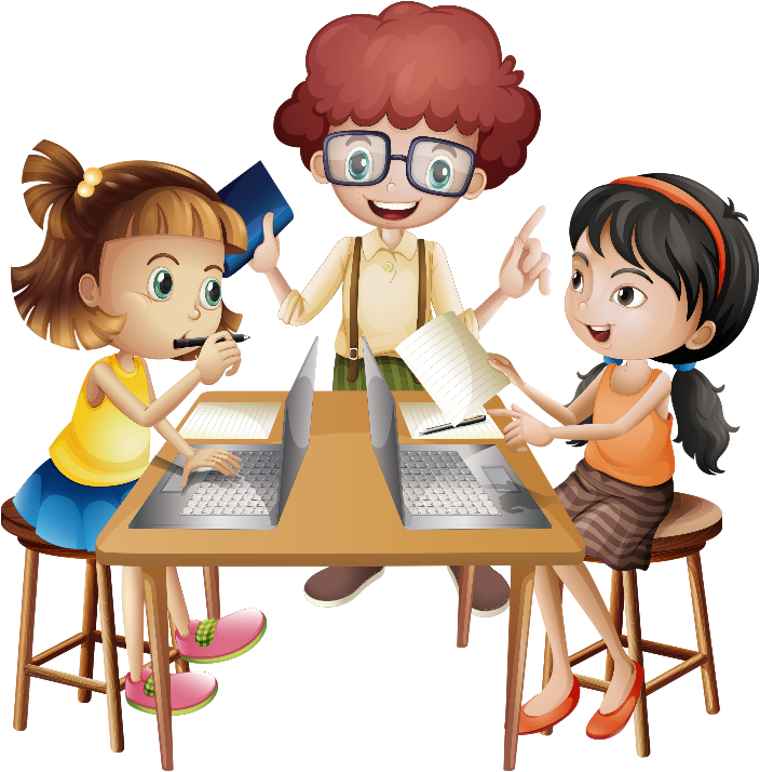 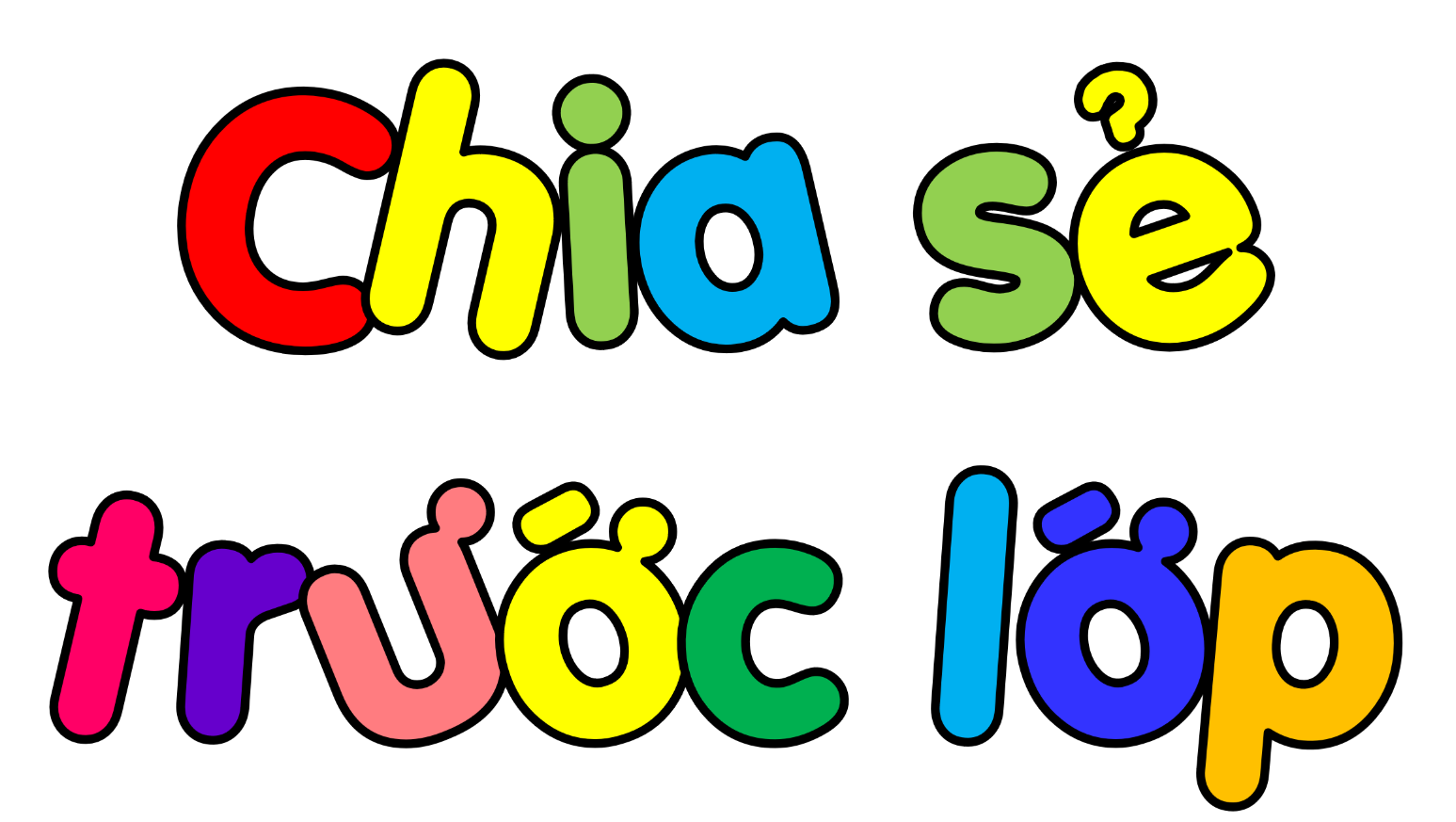 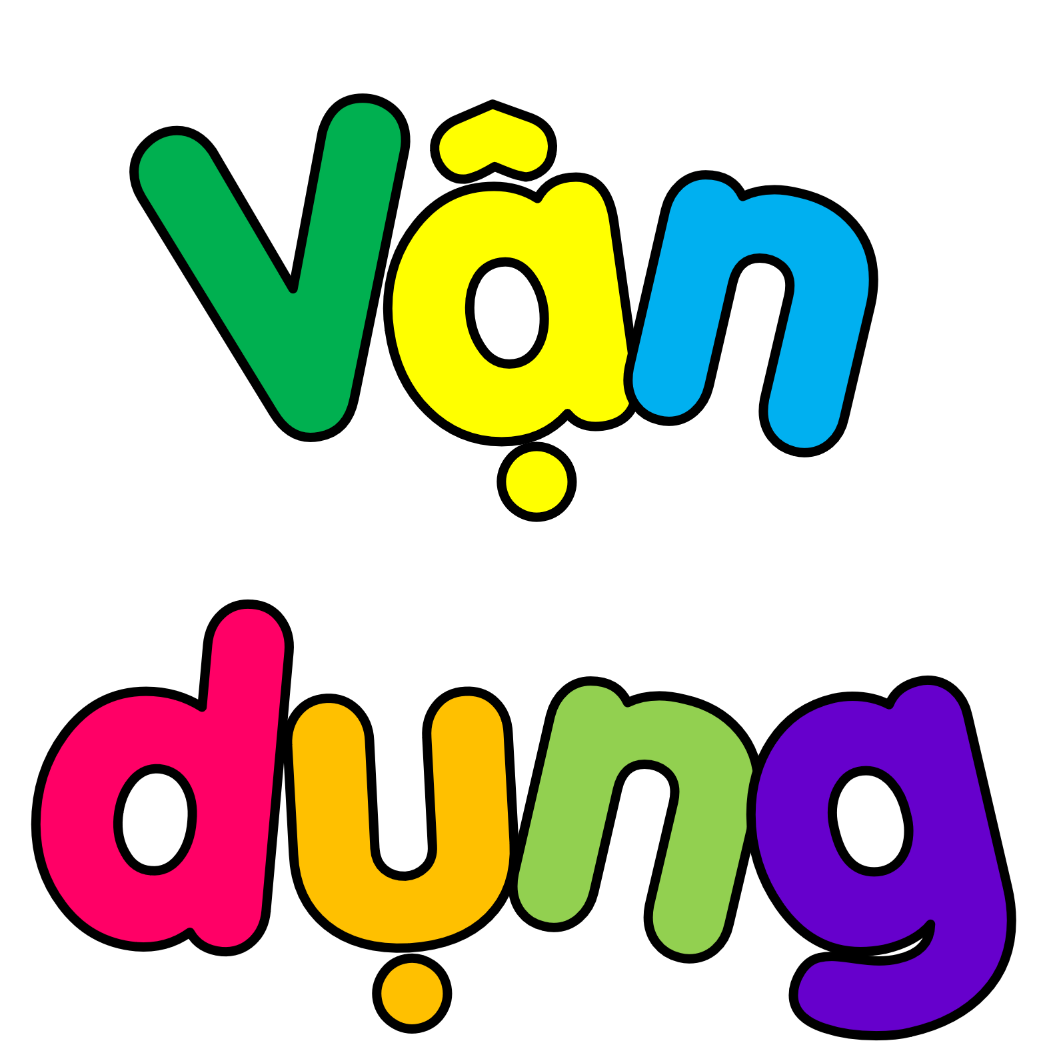 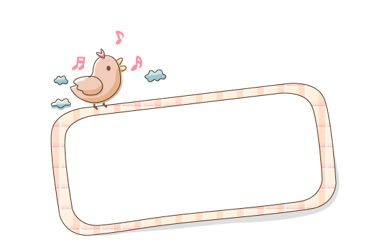 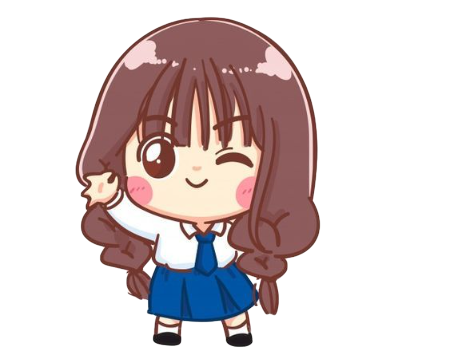 Về nhà tặng quà cho một người sống xung quanh mà em muốn tặng. Chú ý lời nói, thái độ khi tặng quà thể hiện tình cảm yêu quý, tôn trọng.
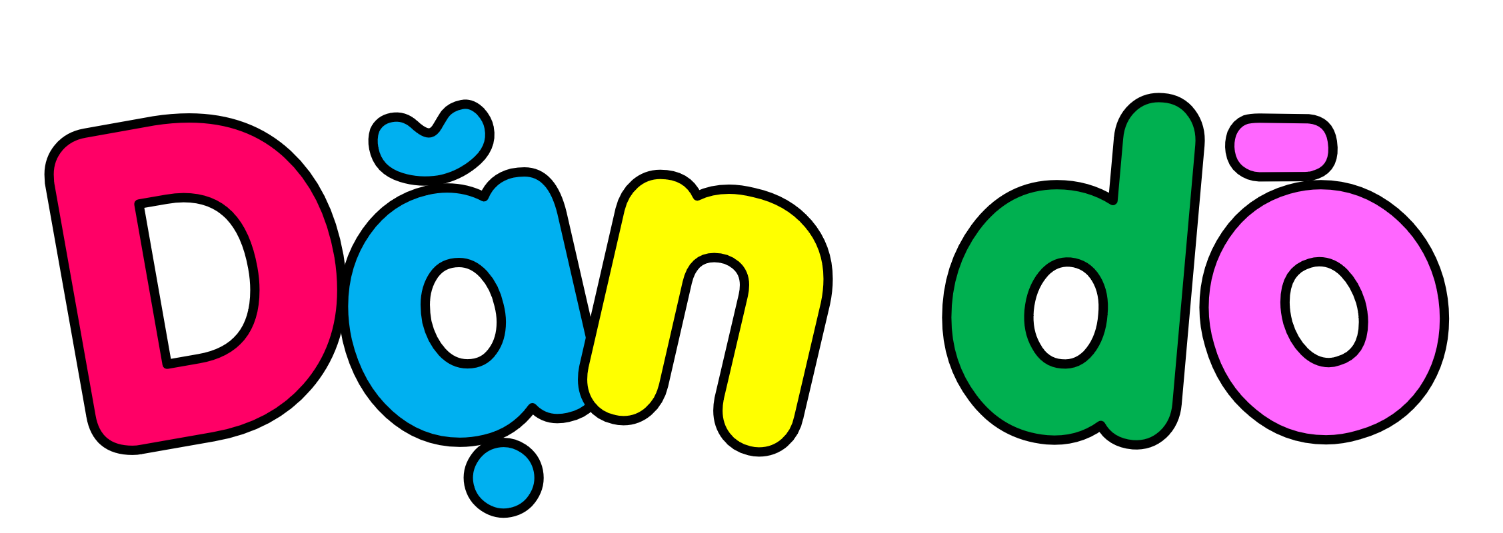 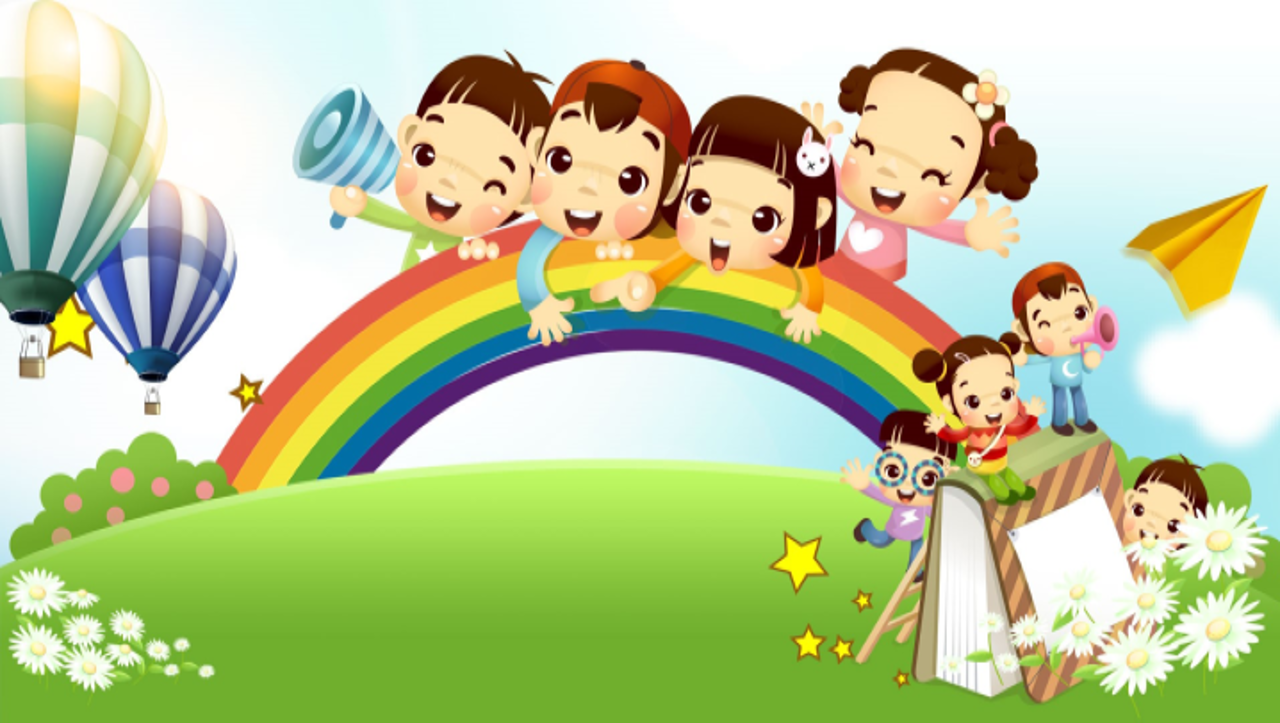 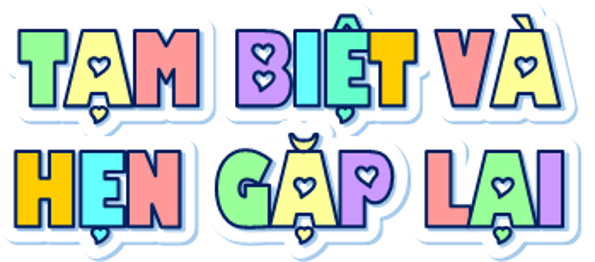